Human Computer Interaction  (Hci)CSSE/ISE  department
Gwendolyn Tennell
Jesse Gamez
Dr. Cheryl Seals
ERGOeasy
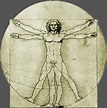 From paper to online/handheld
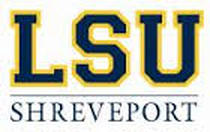 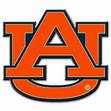 Saturday      July 11, 2015
[Speaker Notes: Hello my name is Gwendolyn Tennell and the name of my project is ERGOeasy.]
Hazards in the workplace
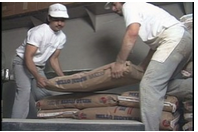 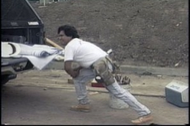 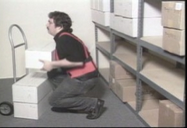 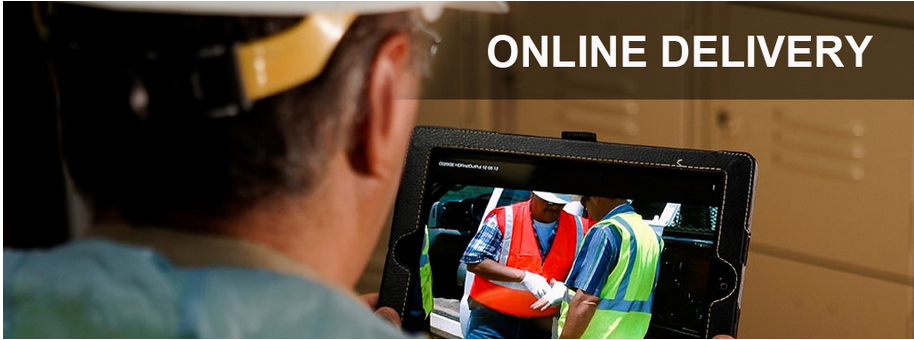 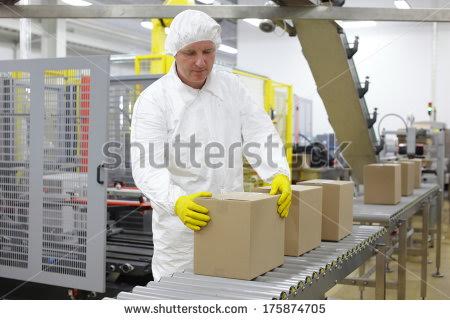 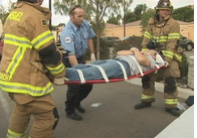 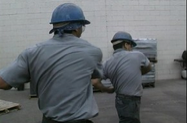 [Speaker Notes: One of the Grand challenges today is health informatics. A major problem in a workplace is that employees run the risk of getting hurt or being seriously injured. According to the us depart of labor there is an estimated $1 billion dollars per week for worker’s compensation cost. Human Factor Specialist or Ergonomics are professionals that companies use to assess risk in the workplace. As you can see per the pictures, different movements can create different injuries. Our goal is to improve the way an ergo specialist assess risk. Instead of the current way that the specialist take notes and goes back to the office to assess the risk..we have designed a program which can be used on a handheld device, in order for the ergo specialist to make immediate changes. This can readily reduce injuries and corporate losses.]
Wireframe
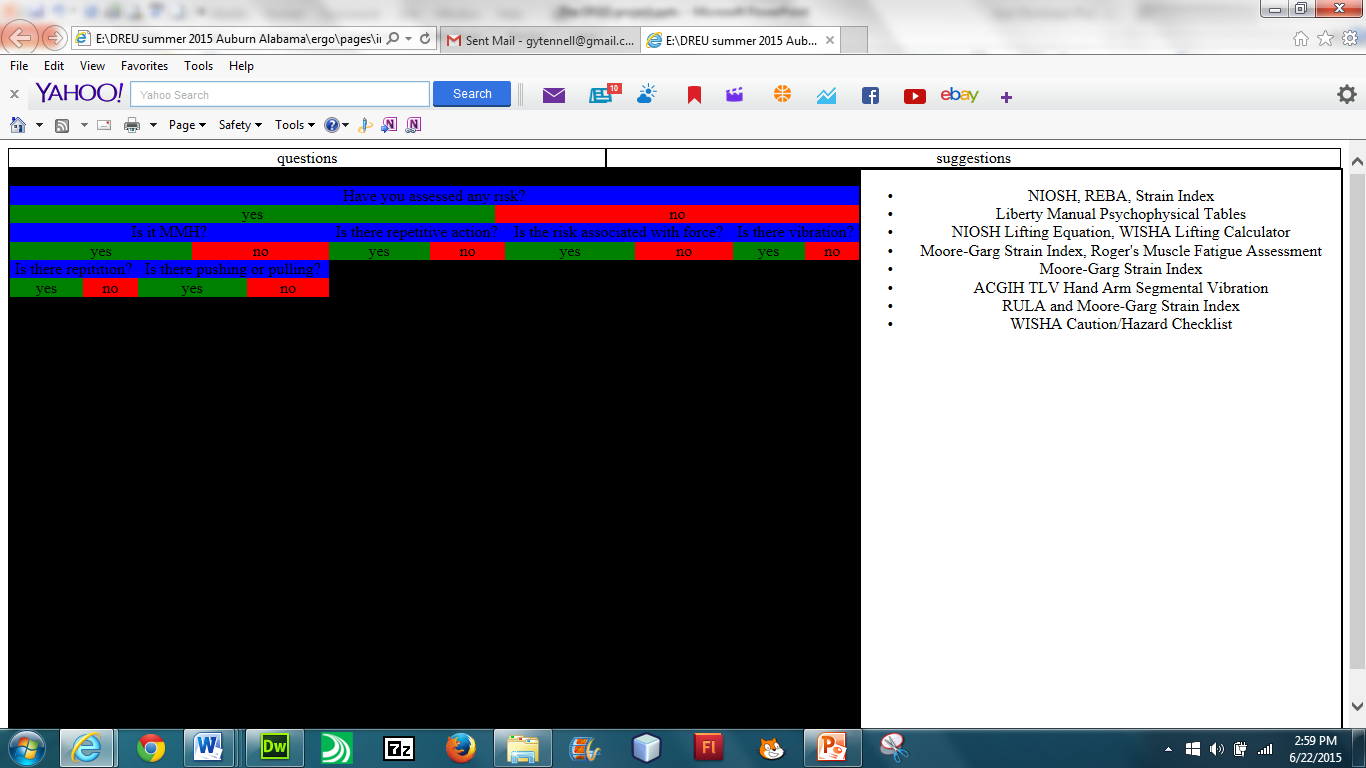 [Speaker Notes: This is the initial wireframe for our program.]
CONCEPTUAL DESIGN
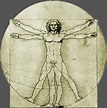 WISHA Caution/Hazard Checklist
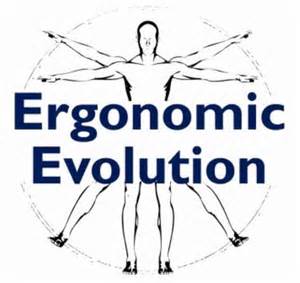 UET
WISHA Caution/Hazard Checklist
NIOSH, REBA, Strain
Moore-Garg Strain Index, Roger's Muscle Fatigue Assessment
 
Liberty Manual Psychophysical Tables
NIOSH Lifting Equation, WISHA Lifting Calculator
Moore-Garg Strain Index
 
ACGIH TLV Hand Arm Segmental Vibration
 
RULA and Moore-Garg Strain Index
repetitive action?
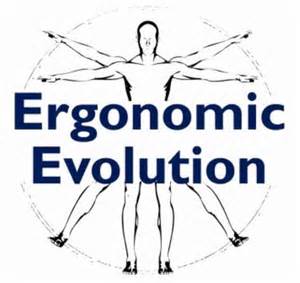 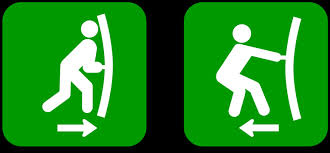 MMH
pushing or pulling?
Never assessed a risk?
NEITHER
SUGGESTIONS
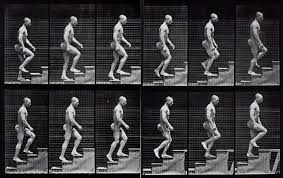 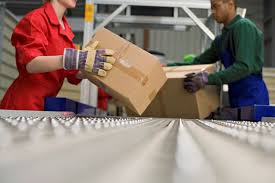 NIOSH, REBA, Strain Index
 

Liberty Manual Psychophysical Tables
 
NIOSH Lifting Equation, WISHA Lifting Calculator
Moore-Garg Strain Index, Roger's Muscle Fatigue Assessment
 
Moore-Garg Strain Index
 
ACGIH TLV Hand Arm Segmental Vibration
 
RULA and Moore-Garg Strain Index
repetitive action?
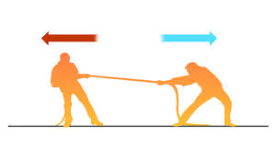 force?
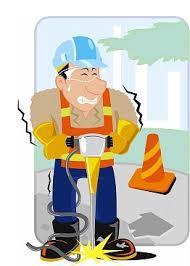 vibration?
NEITHER
[Speaker Notes: This is one of the Conceptual designs that I am working on. When entering the program there are 4 options.
First one is the UET, when chosen leads to questions that will assist in choosing which tools you need for different action such as…
The next one is MMH..which also leads to questions and eventually the right tool.
If never assessed a risk..you would choose the next button, which will give the WISHA checklist to help you.
And for the more experienced specialist…the suggestion button will list all tools, so if you know which one you need you can go right to it.
Our implementation is written in javascript and html. Thank you are there any questions.]